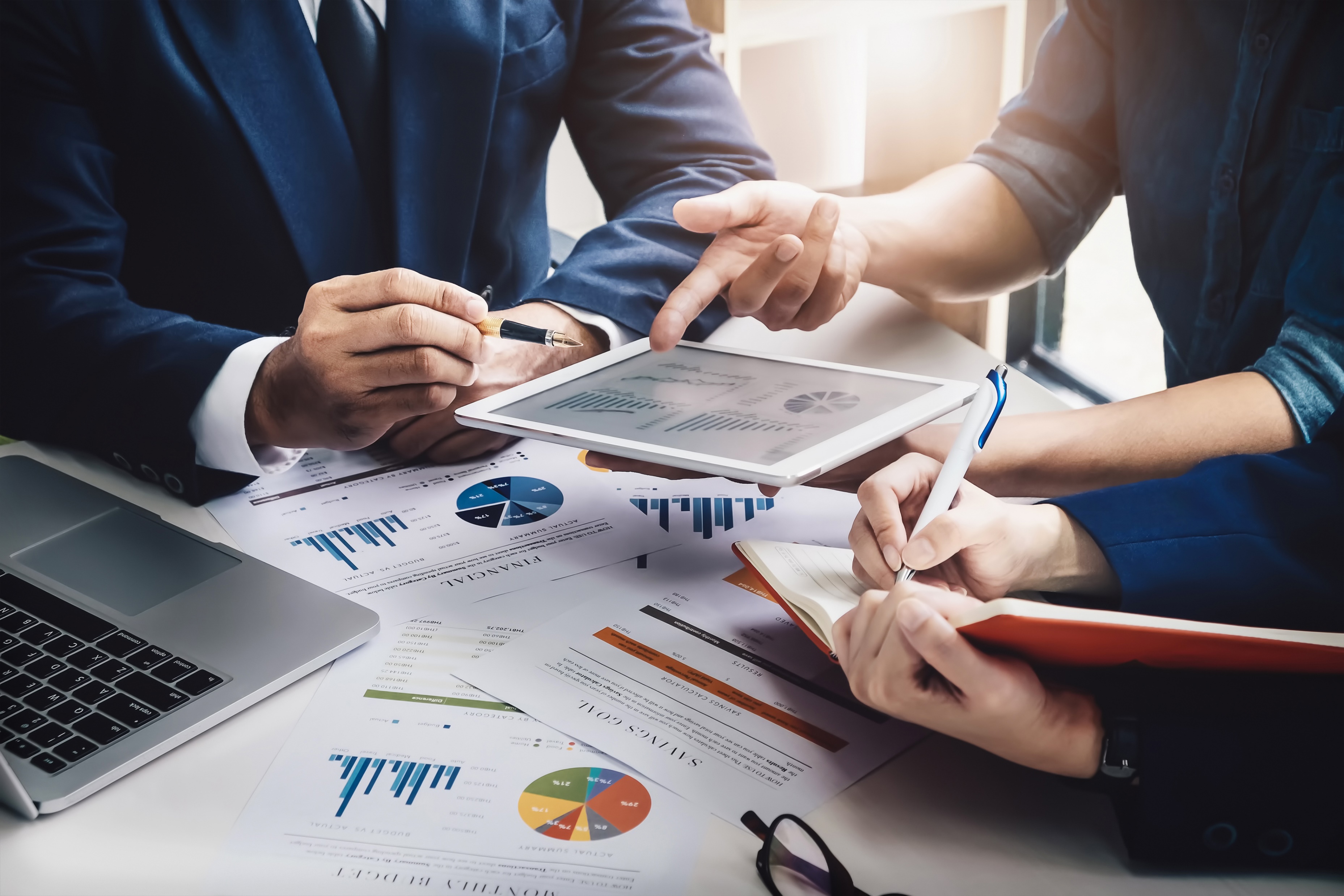 4. ANALÝZA CASH FLOW
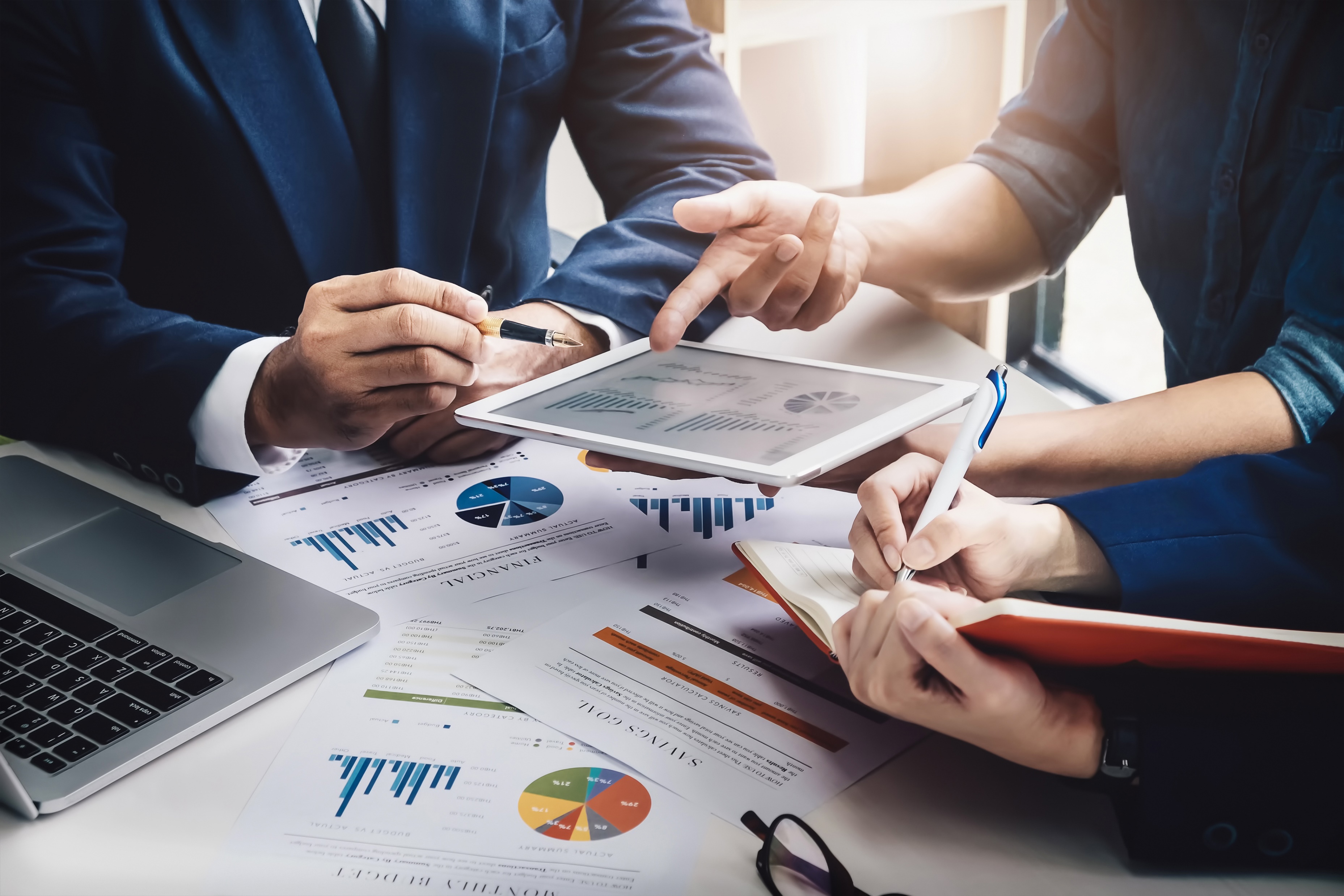 CASH FLOW
- Jedná se o peněžní to, tedy skutečný pohyb peněžních prostředků v podniku.
Je východiskem pro řízení likvidity podniku protože:
Existuje rozdíl mezi pohybem hmotných prostředků a jejich peněžním vyjádřením (nákup zásob na obchodní úvěr)
Vzniká časový nesoulad mezi hospodářskými operacemi vyvolávajícími náklady a jejich finančním zachycením (vznik mzdových nákladů a výplata mezd)
 Vzniká rozdíl mezi náklady a výdaji a mezi výnosy a příjmy (účetnictví zachycuje hospodářské jevy a hospodářský výsledek podniku nezávisle na okamžiku uskutečnění plateb).
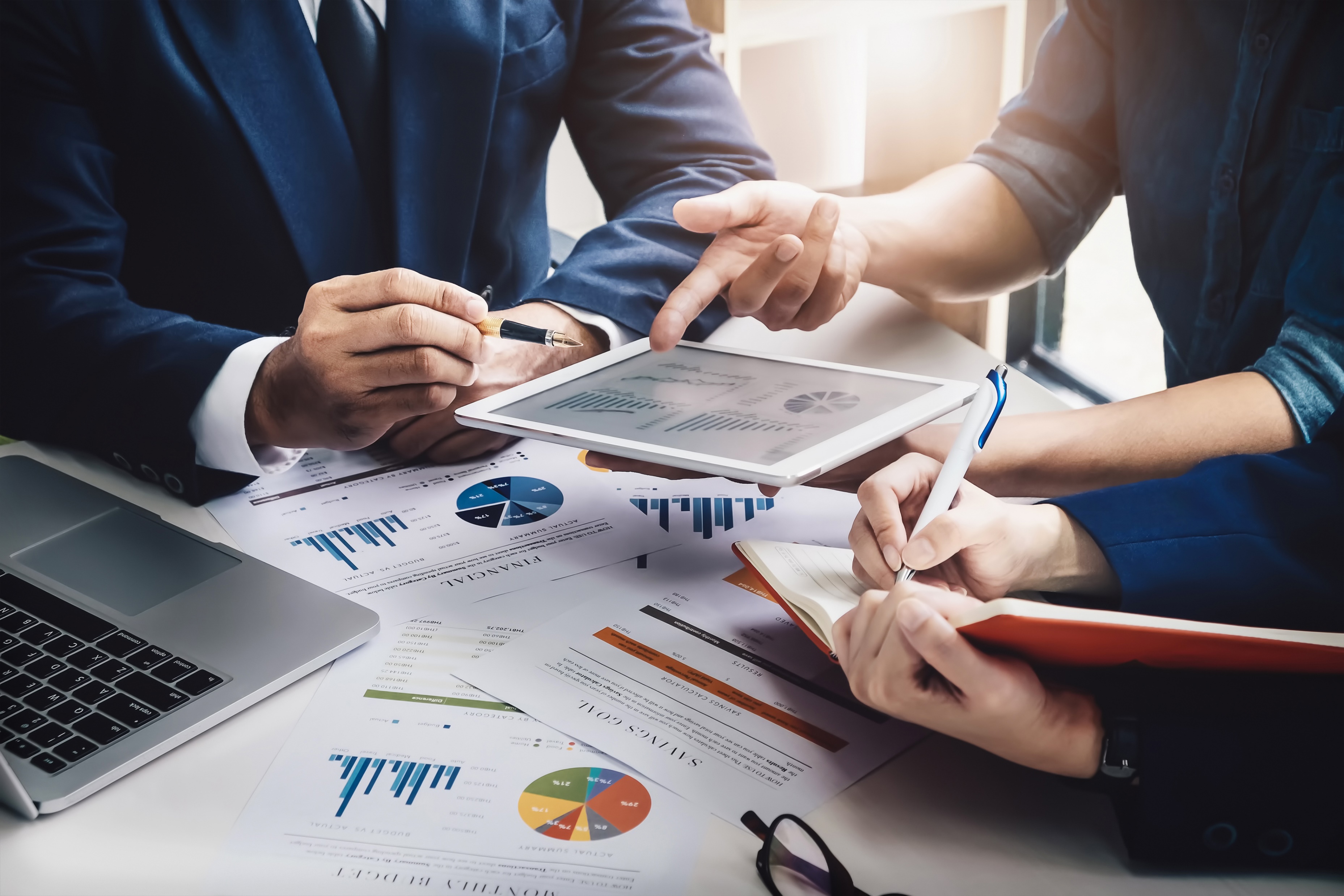 ANALÝZA CASH FLOW
Je založena na příjmech a výdajích a vyjadřuje reálné toky peněz a jejich zásoby v obchodním podniku.
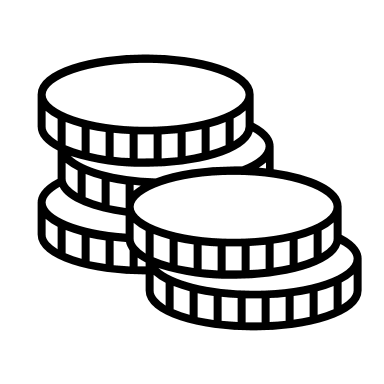 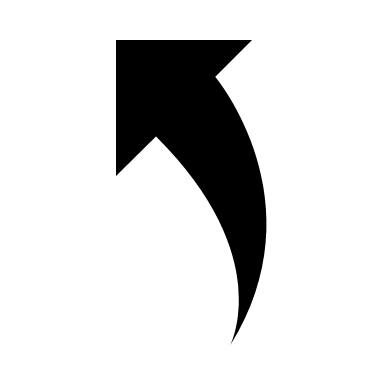 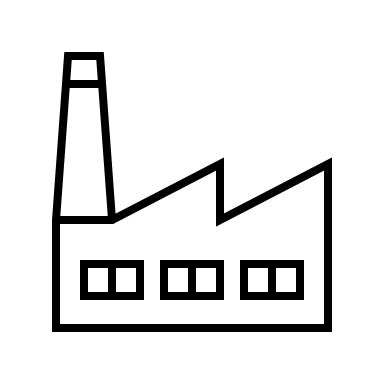 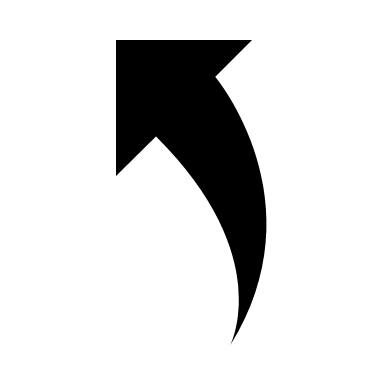 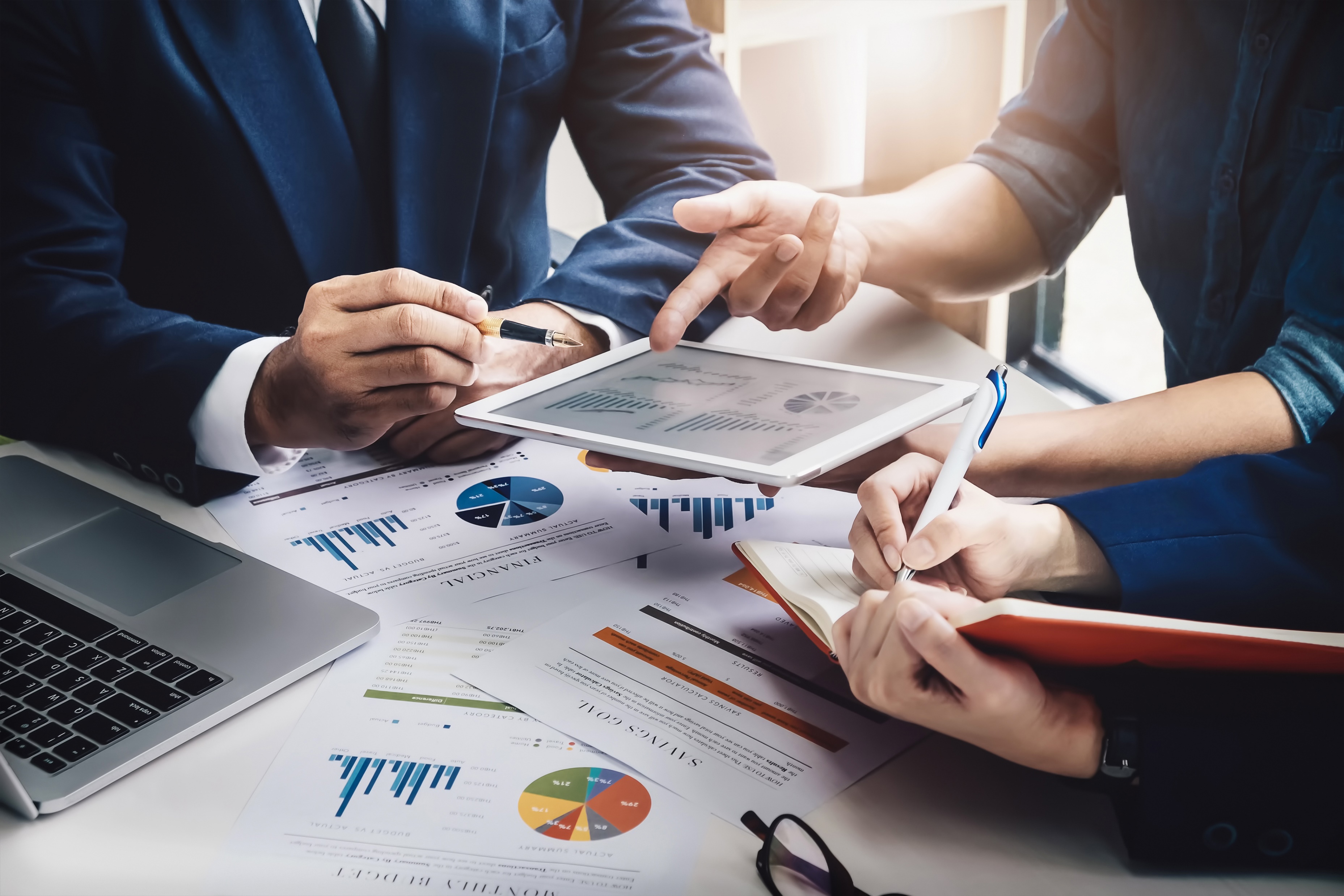 VZTAH ZISKU A CASH FLOW
Zisk je kladný výsledek hospodaření podniku za účetní období.
Tvorba zisku je uvedena ve VZZ.
Prostřednictvím nákladů zisk odtéká, prostřednictvím výnosů vtéká. 
 Zisk zjištěný z rozdílu toku nákladů a výnosů je vykazován v rozvaze na straně pasiv „vlastní kapitál-zisk“
Každý náklad představuje snížení VK a každý výnos představuje zvýšení VK.
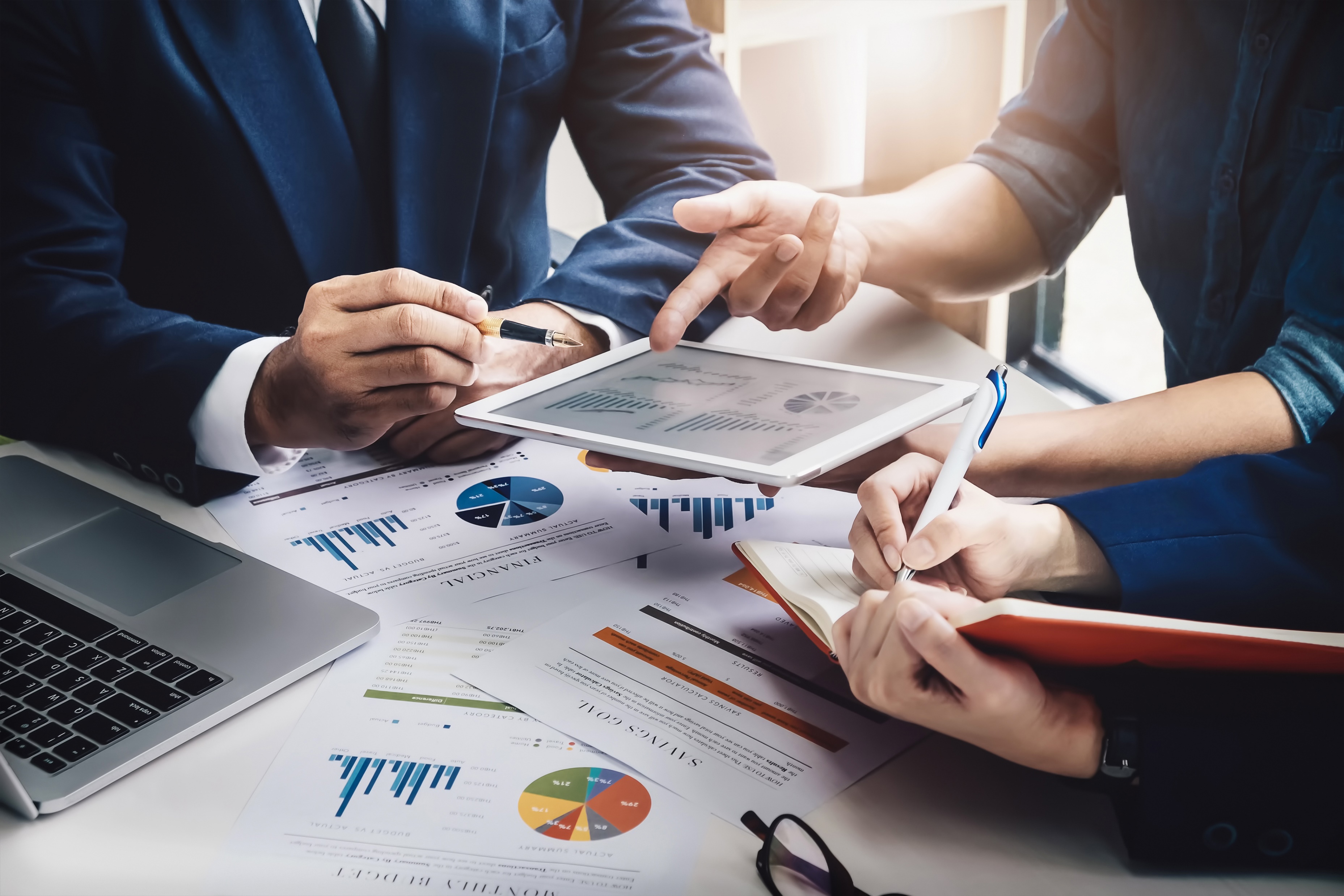 PŘEHLED O PENĚŽNÍCH TOCÍCH = VÝKAZ O CASH FLOW
Výkaz se sestavuje za celý podnik k určitému dni.
Uspořádání je retrográdní, vertikální         umožňuje sledovat tvorbu finančních zdrojů odděleně ve třech základních podnikových oblastech řízení.
 provozní činnost (hlavní činnost),
 investiční činnost,
 finanční činnosti.
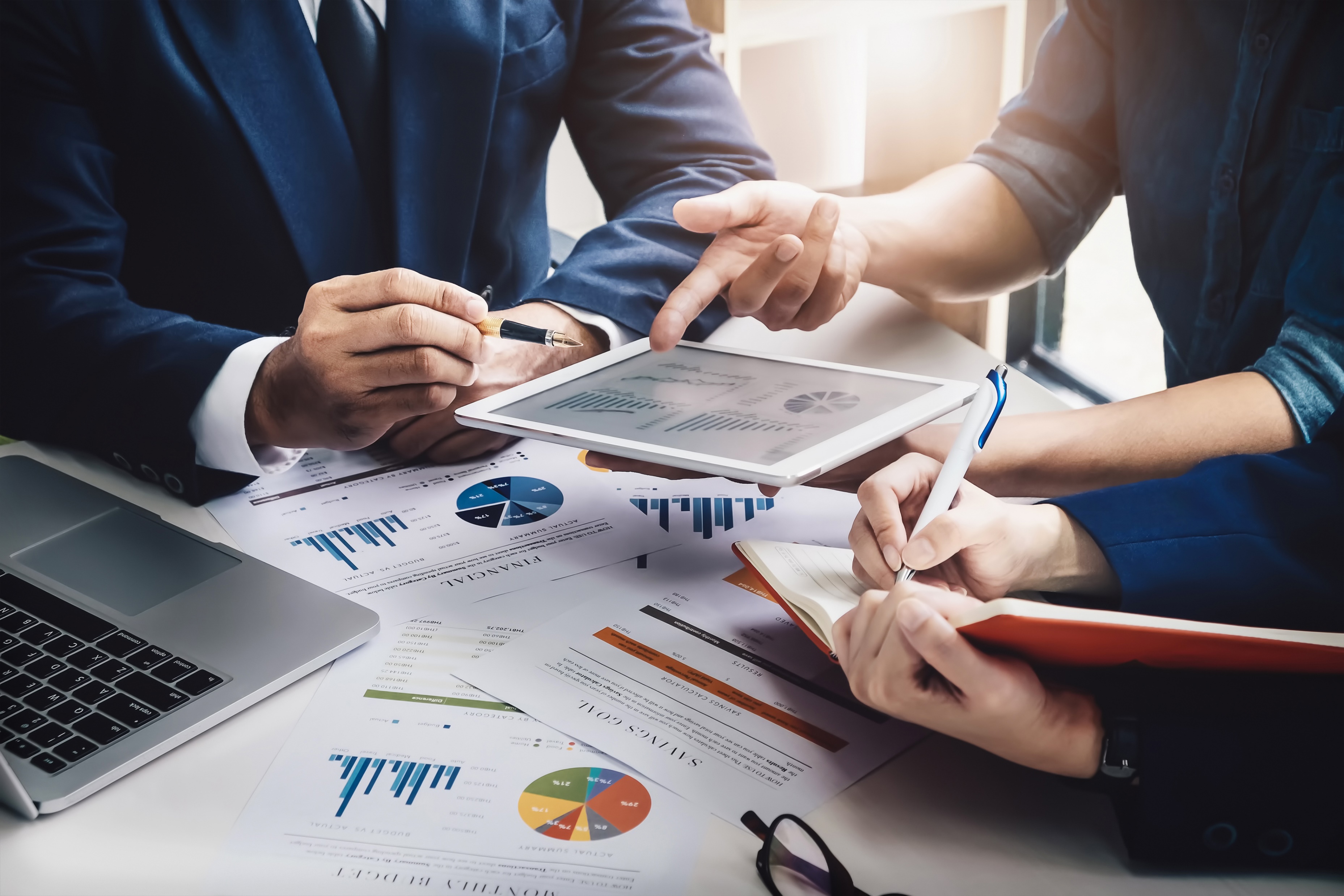 CASH FLOW Z PROVOZNÍ ČINNOSTI
Provozní činnost představuje základní aktivity podniku, které přinášejí podniku výnosy.
Výnosy z provozní činnosti jsou stěžejním zdroje vnitřního financování.
V rámci provozní činnosti se vytvářejí peníze na úhradu:
 úroků, 
 nájemného, 
 dividend.
Informace o CF z provozních činností jsou důležité pro budoucí odhady CF podniku.
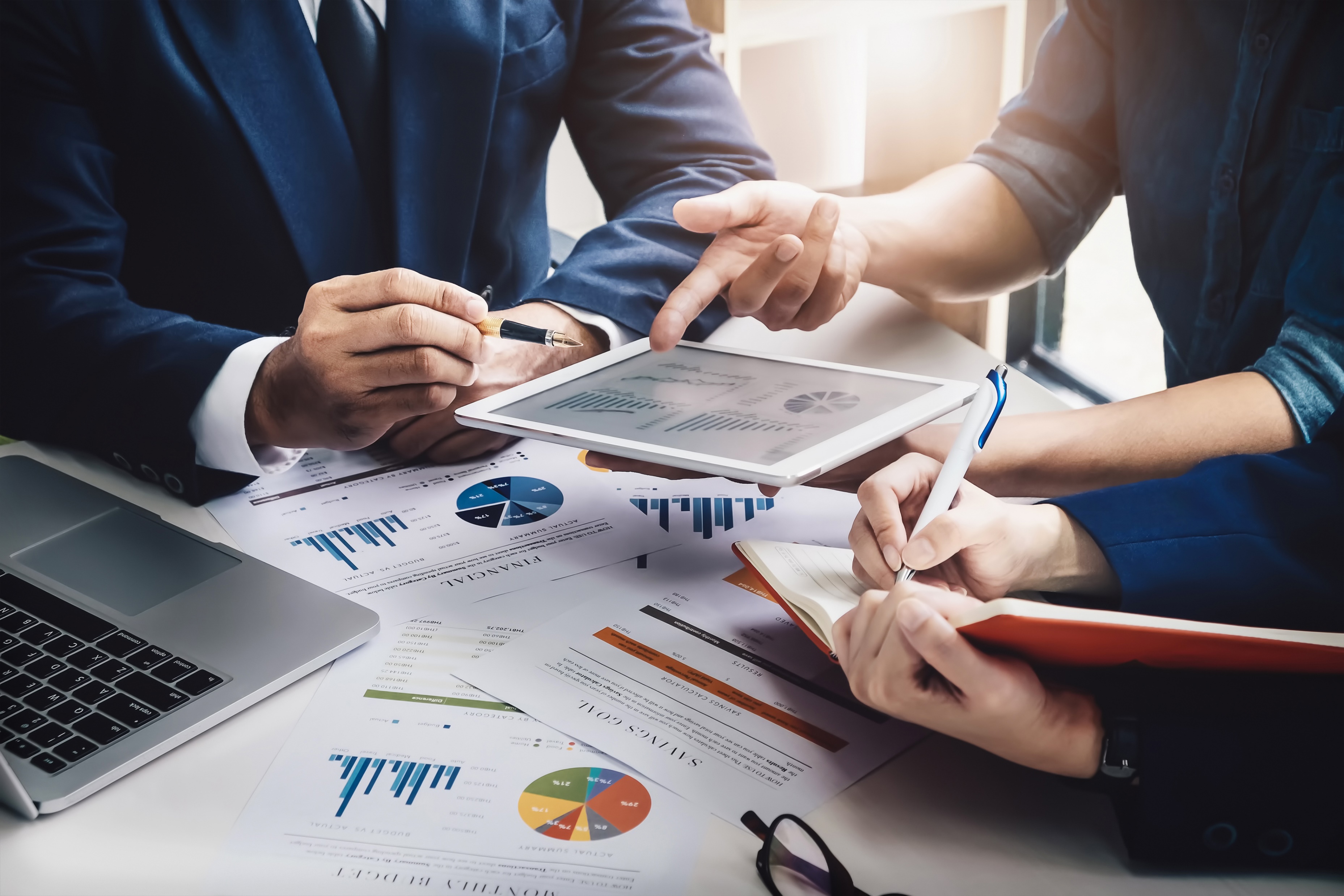 Mezi  položky CF z provozní činnosti patří:
 peněžní úhrady od odběratelů za výrobky či služby, 
 peněžní zálohy od odběratelů za výrobky či služby,
 peněžní příjmy z prodeje licencí, autorských práv, know-how,
 peněžní platby dodavatelům za materiál a služby,
 peněžní zálohy dodavatelům za materiál a služby,
 peněžní platby zaměstnancům,
 platby daní z příjmů včetně záloh,
 přijaté a vyplacené úroky,
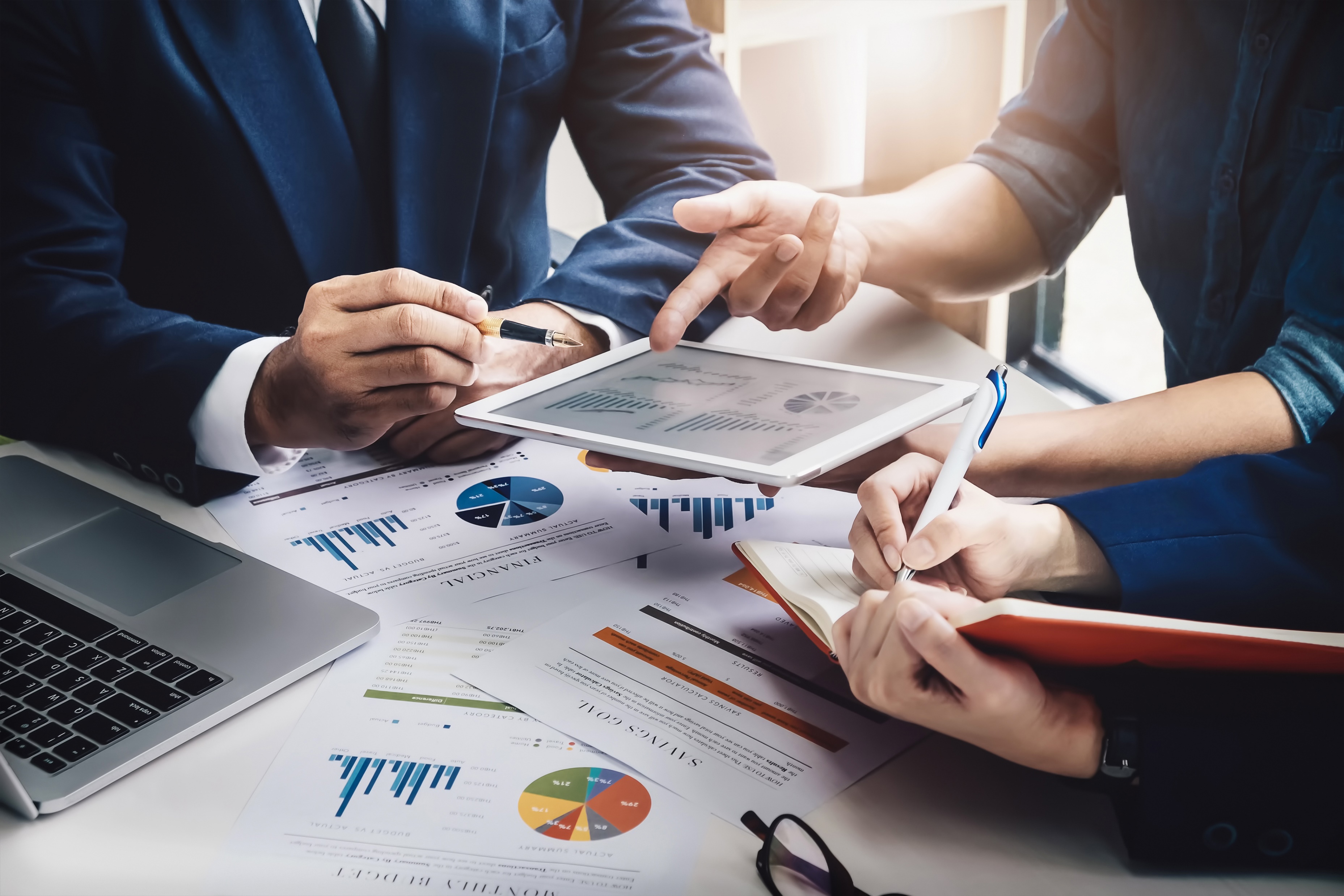 CASH FLOW Z INVESTIČNÍ ČINNOSTI
Investiční činnost zahrnuje nabývání a pozbývání dlouhodobých aktiv a činnosti související s poskytováním úvěrů a půjček.
Vykázané CF z investiční činnosti zobrazuje míru vynakládání peněz podniku na dlouhodobý aktiva, která jsou důležitým faktorem pro budoucí vytváření zisku.
Výše investic poukazuje na rozšíření nebo zúžení provozních kapacit podniku.

Mezi položky CF z investiční činnosti patří:
 peněžní příjmy z prodeje DHM, DNM a DFM,
 platby za pořízení DHM, DNM a DFM,
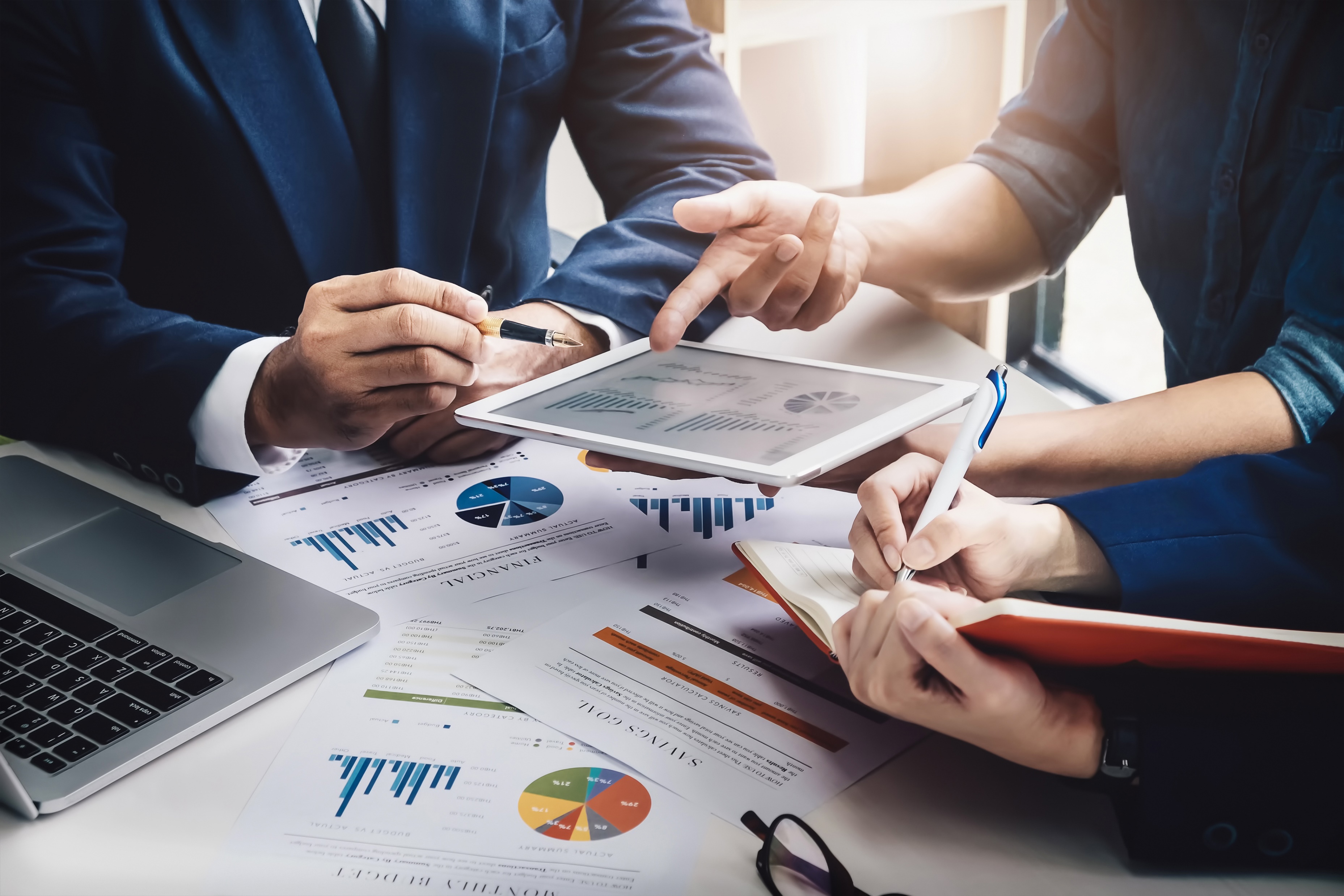 CASH FLOW Z FINANČNÍ ČINNOSTI
Finanční oblast se týká financování a promítají se do ní změny ve struktuře podnikového kapitálu (vlastního i cizího).
Na základě výkazu CF z financování, můžeme odvodit pravděpodobnost potřeby peněžních přítoků, které podnik musí získat od vlastníků či věřitelů.
 Mezi položky CF z finanční činnosti patří:
 peněžní příjmy z emise akcií,
 příjmy z peněžních darů,
 příjmy z přijatých bankovních úvěrů a půjček,
 příjmy od vlastníků,
 splátky úvěrů a půjček,
 výplaty dividend a podílů na zisku.